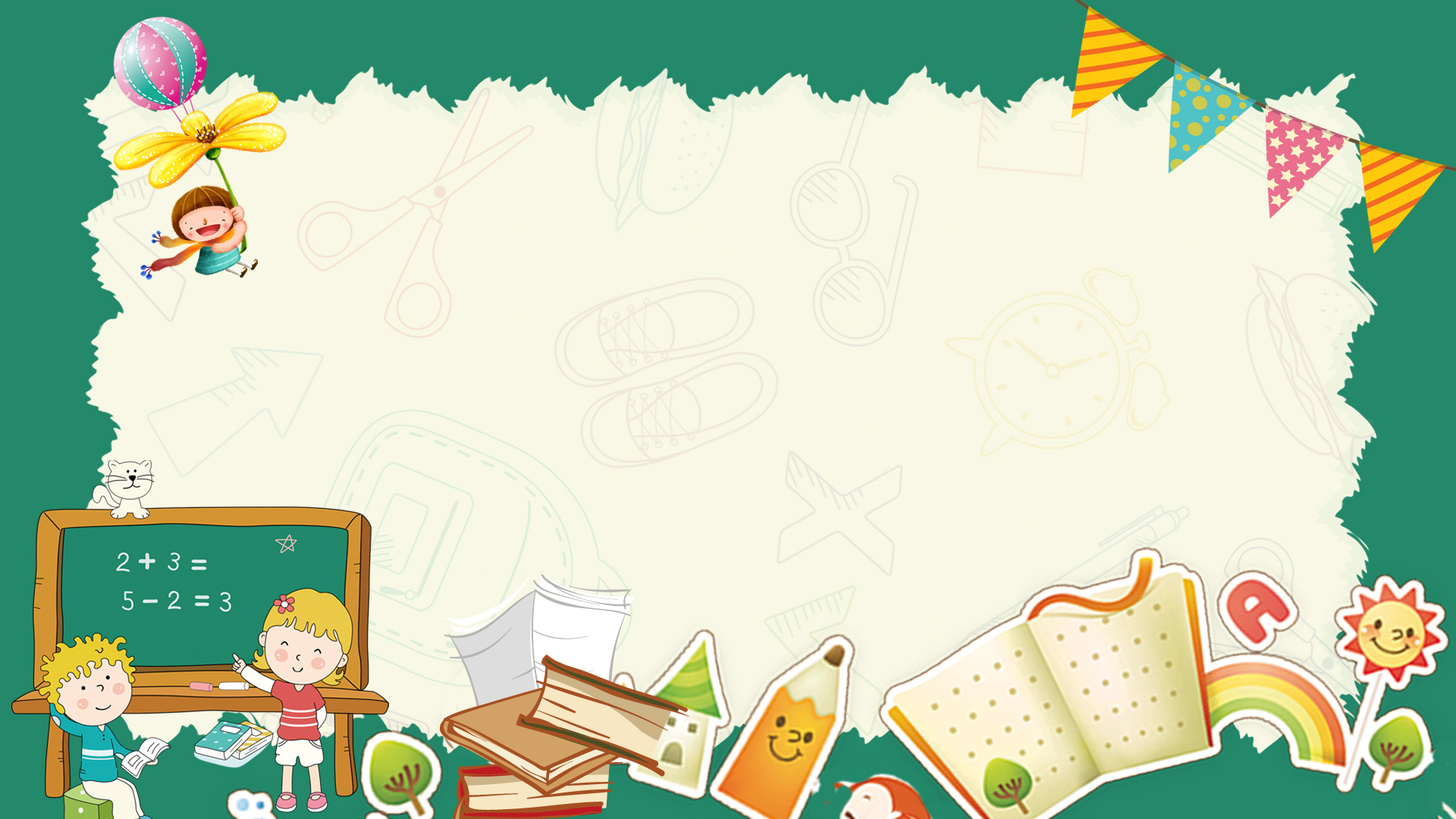 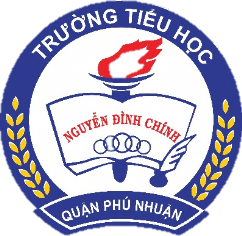 ỦY BAN NHÂN DÂN QUẬN PHÚ NHUẬNTRƯỜNG TIỂU HỌC NGUYỄN ĐÌNH CHÍNH
CHÀO CẢ LỚP
KHỞI ĐỘNG
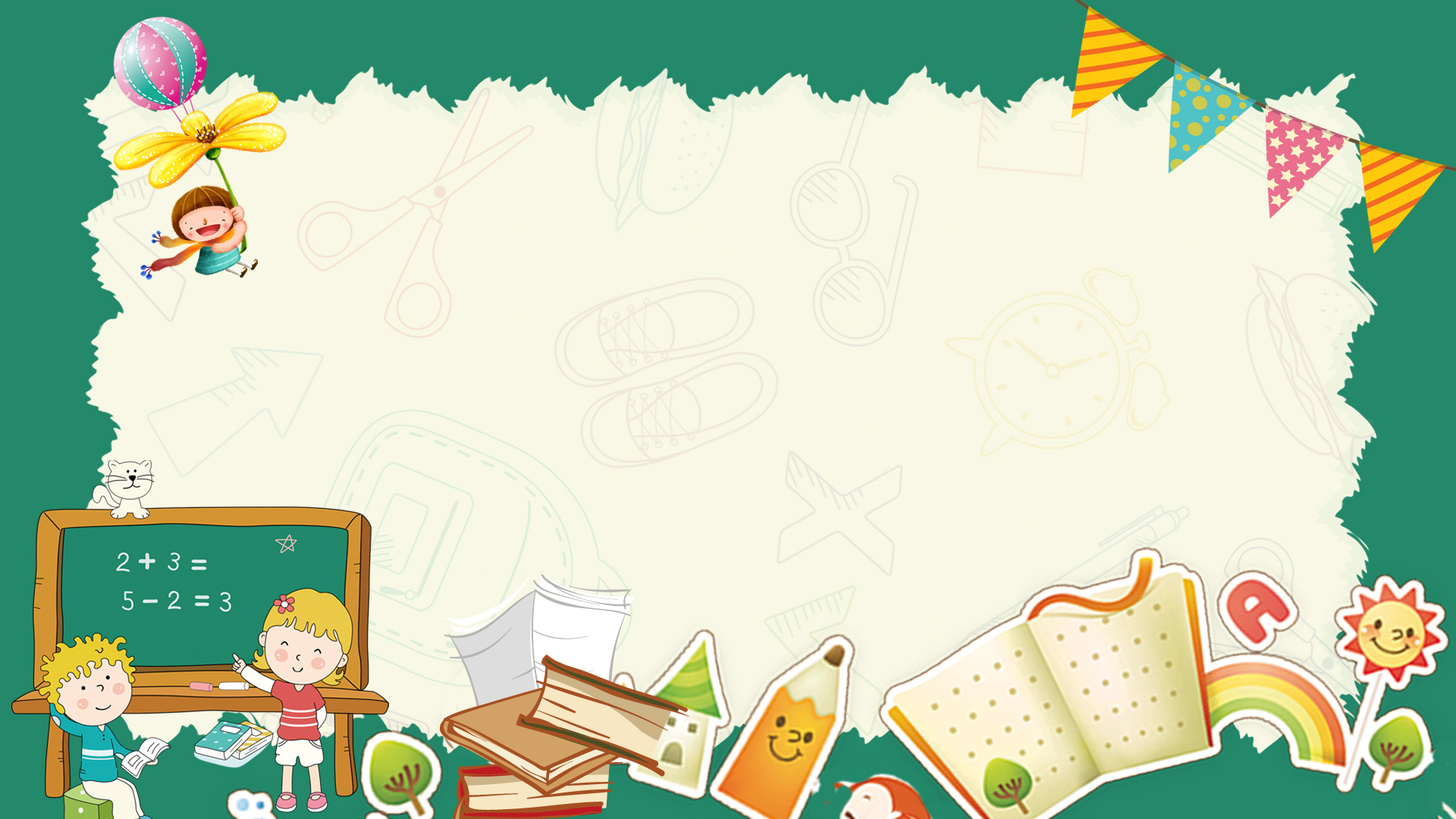 Thứ Năm ngày 20 tháng 1 năm 2022
Tiếng Việt
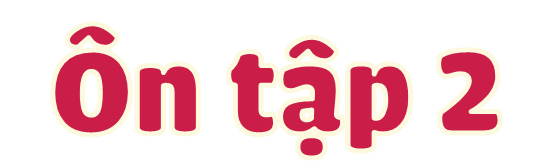 Tiết 3
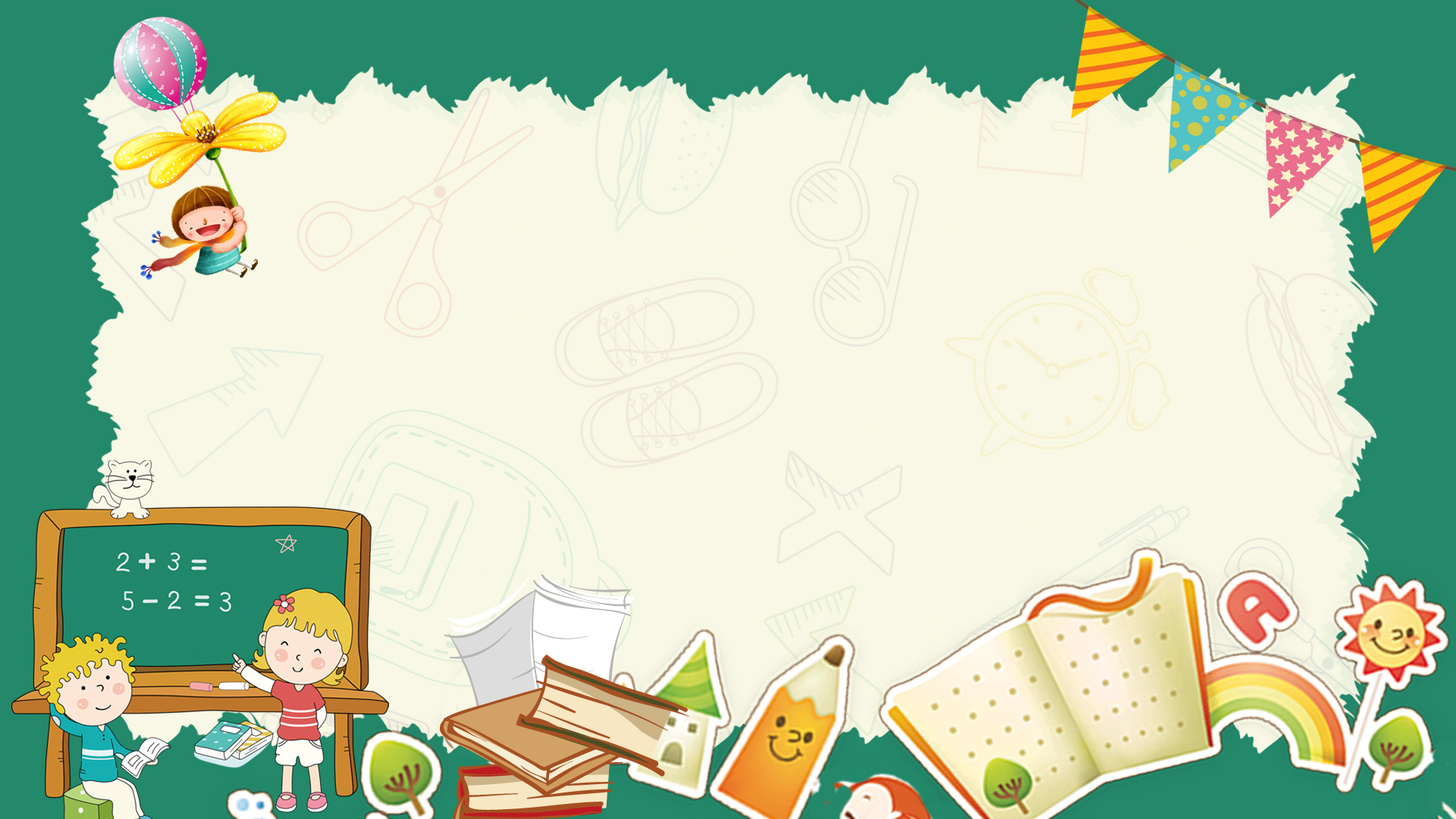 Viết 4 - 5 câu tả một đồ vật trong nhà theo gợi ý:
a. Em tả đồ vật gì?
b. Đồ vật có những đặc điểm gì nổi bật?
	Hình dáng
	Kích thước
	Màu sắc
	Chất liệu
c. Tình cảm của em với đồ vật đó.
Viết 4 - 5 câu tả một đồ vật trong nhà theo gợi ý:
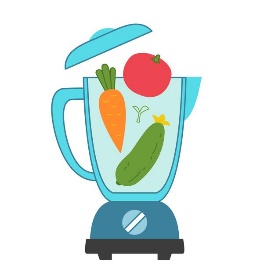 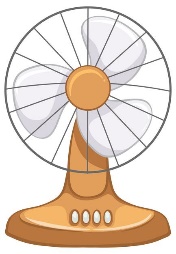 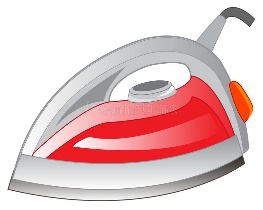 Em tả đồ vật nào?
Hình dáng
Đồ chơi đó có những đặc điểm gì nổi bật?
Đồ vật trong nhà
Kích thước
Màu sắc
Chất liệu
Tình cảm của em với đồ chơi đó.
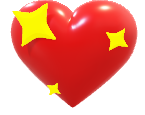 Yêu thích, giữ gìn,…
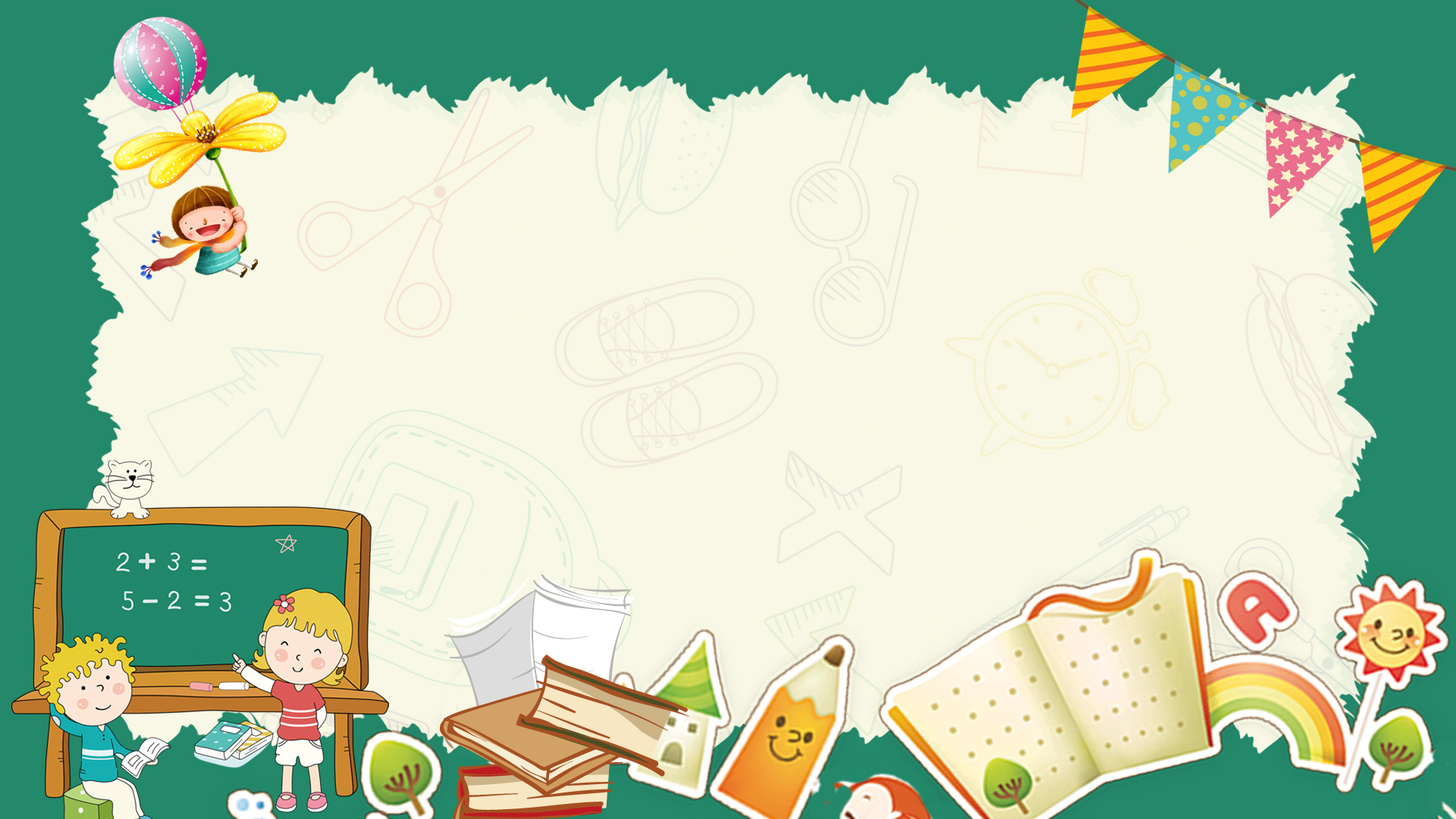 Viết 4 - 5 câu tả một đồ vật trong nhà theo gợi ý:
Cùng
chia
sẻ
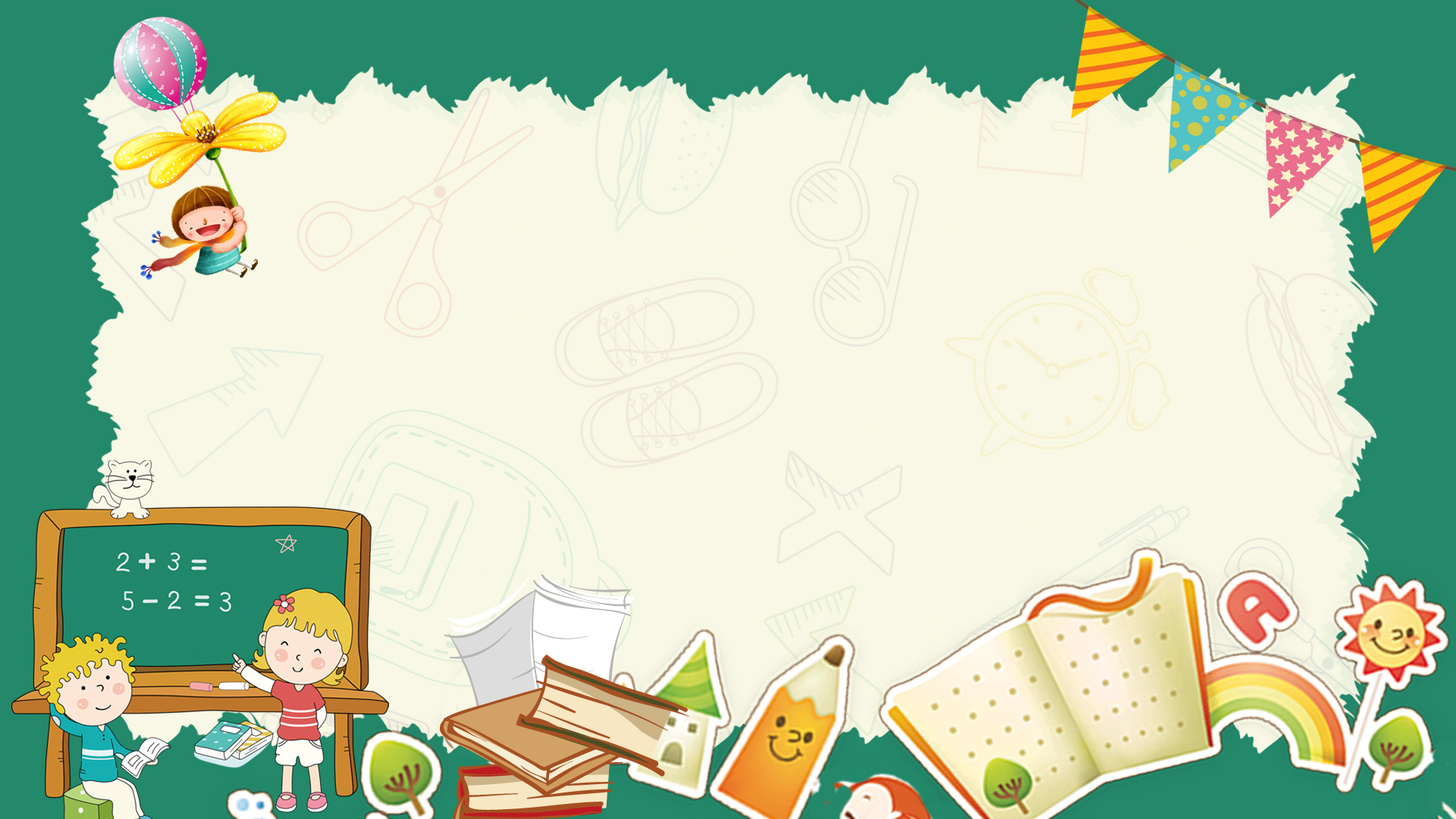 MẪU:
Chiếc bàn học là món quà mà bố mẹ đã tặng em năm học lớp một. Nó có hình chữ nhật, được làm bằng gỗ. Chiếc bàn có màu nâu nhạt, quét một lớp sơn bóng. Chiều dài của bàn khoảng một mét. Phía dưới chiếc bàn còn có ngăn kéo để đựng sách vở. Chiếc bàn đã giúp ích cho em trong việc học tập. Em rất yêu quý chiếc bàn này.
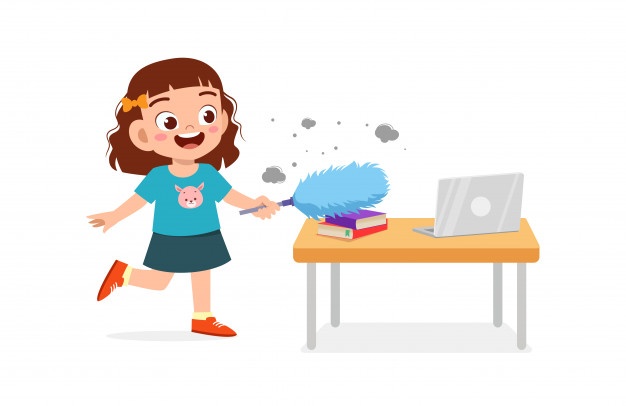 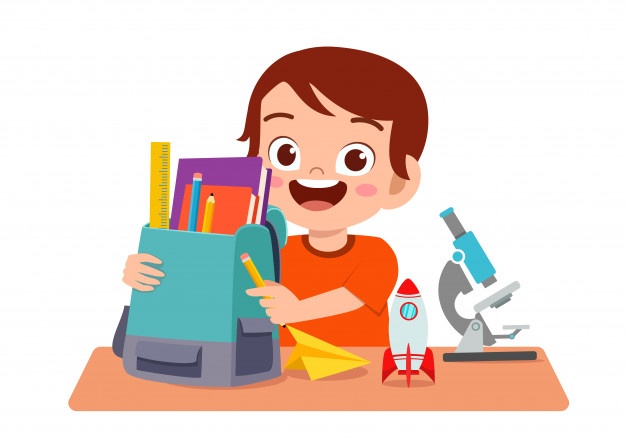 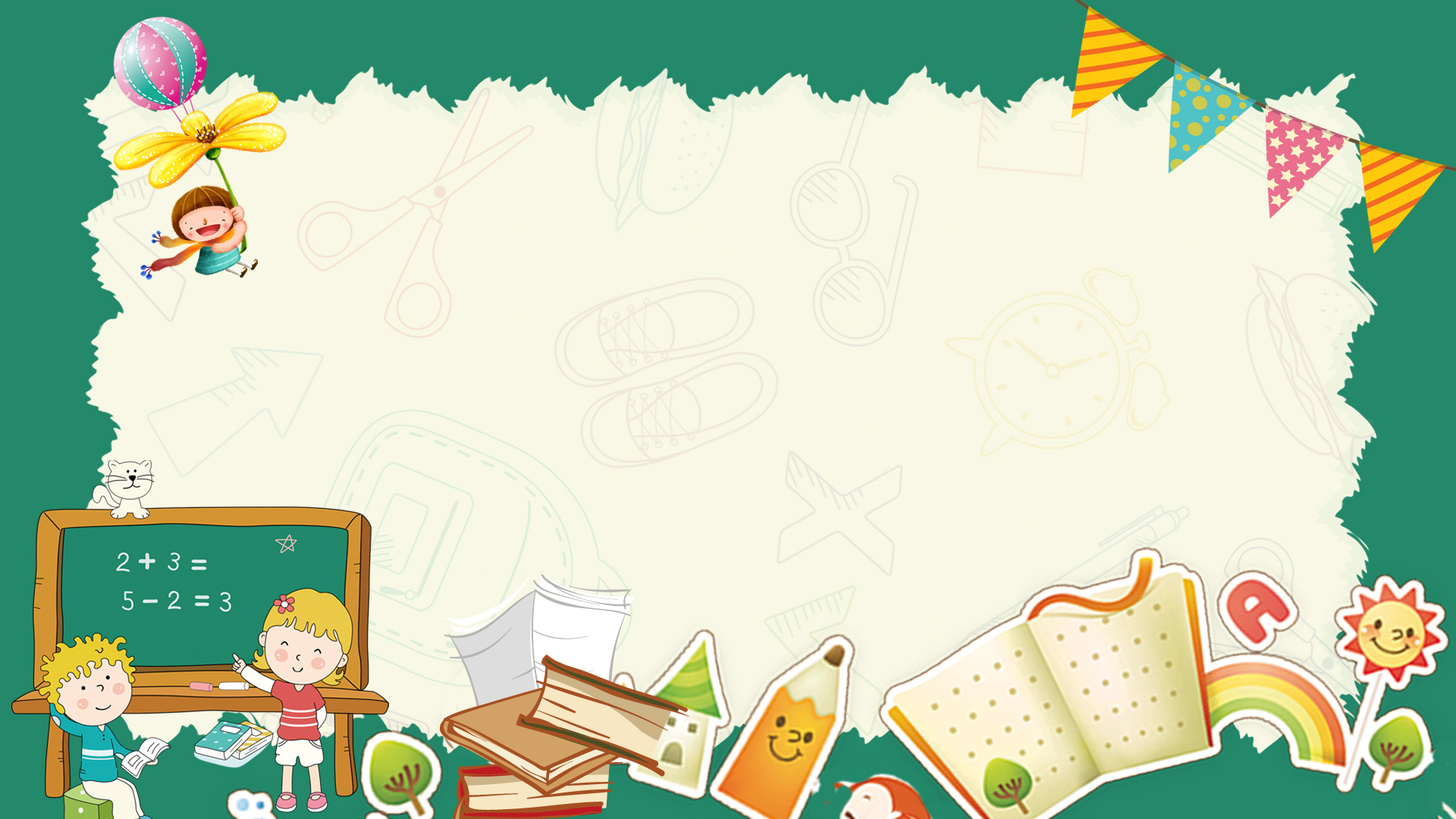 MẪU:
Trong bếp, em thích nhất là chiếc tủ lạnh. Tủ nhà em có hai ngăn là ngăn đá và ngăn mát. Ngăn đá nhỏ, để làm đá, kem, và cất thịt cá dùng lâu ngày. Còn ngăn mát thì lớn hơn nhiều, có thể trữ rất nhiều thứ khác như trứng, sữa, hoa quả, rau dưa… Nhờ chiếc tủ lạnh mà đồ ăn có thể cất lâu mà không bị hỏng. Thật là tuyệt vời!
8
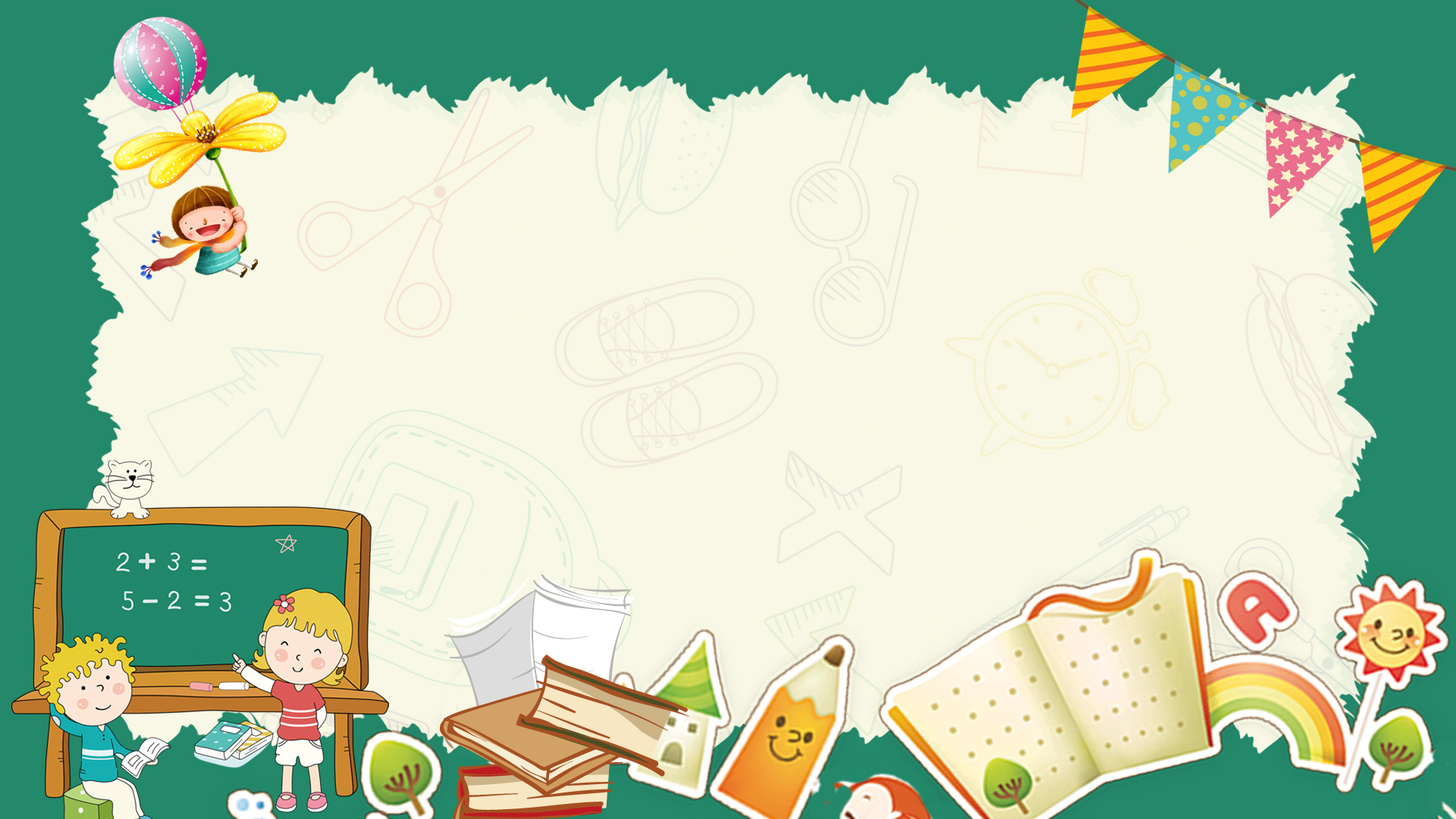 MẪU:
Phòng khách nhà em có một chiếc tivi rất lớn. Nó có hình chữ nhật, to phải gấp hơn mười lần chiếc máy tính của bố. Và nó còn siêu mỏng nữa, bề dày chỉ chừng hơn một xăng-ti-mét thôi. Không chỉ có màn hình lớn, tivi còn có thể kết nối internet để xem đủ các bộ phim nữa. Em rất tự hào về chiếc tivi nhà mình.
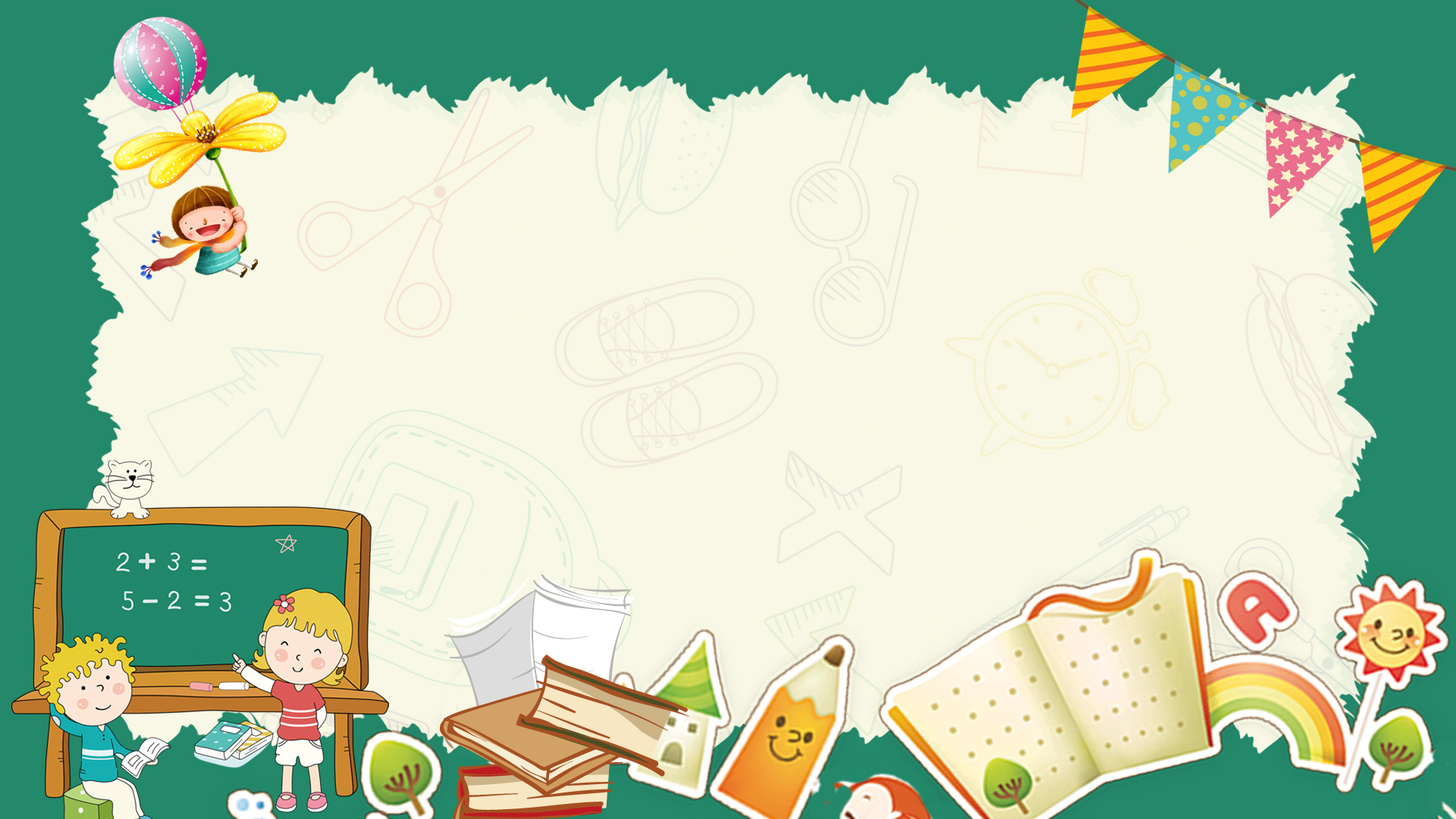 MẪU:
Nồi cơm điện là một đồ dùng quan trọng trong gia đình. Chiếc nồi khá to và có hình trụ. Nó có màu trắng chủ đạo và được trang trí bằng những hoa văn nhiều màu sắc. Lớp vỏ bên ngoài được làm bằng nhựa. Bên trong là một chiếc xoong làm bằng nhôm. Chiếc nồi giúp cho mẹ em nấu cơm nhanh hơn rất nhiều. Ngoài ra, mẹ em còn dùng nồi cơm điện để làm sữa chua Hy Lạp, em rất thích chiếc nồi này.
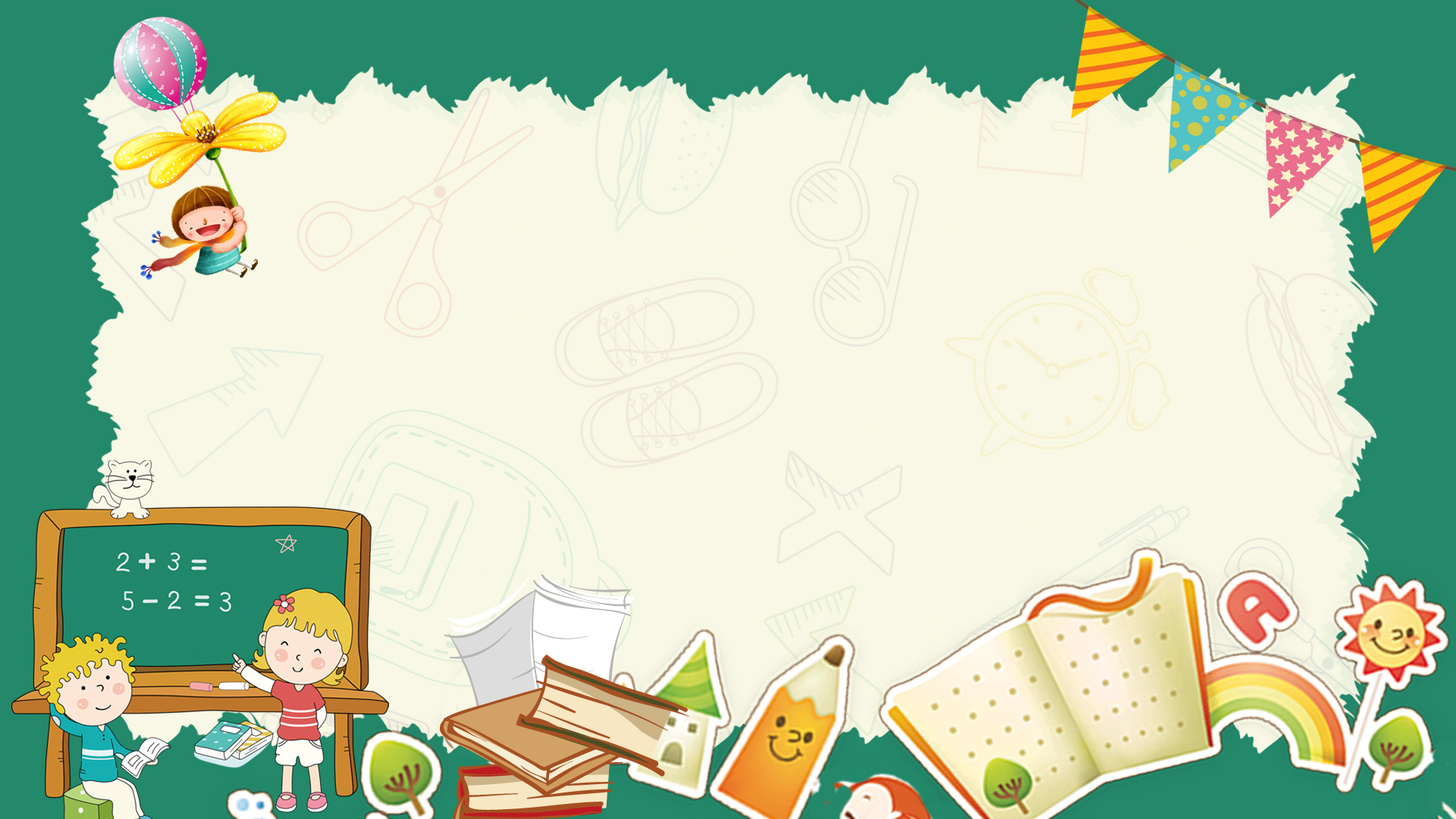 Tạm biệt và 
hẹn gặp lại